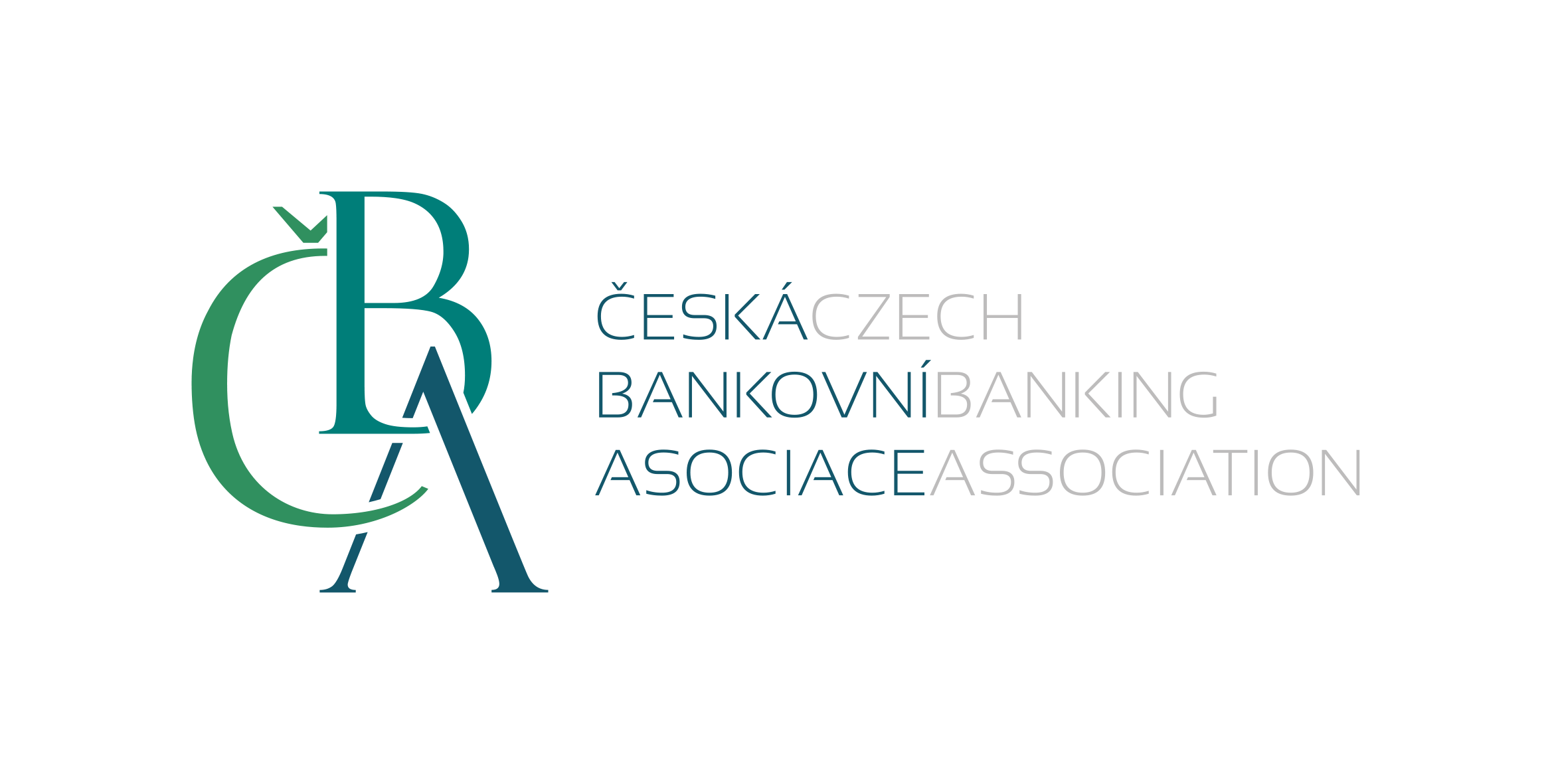 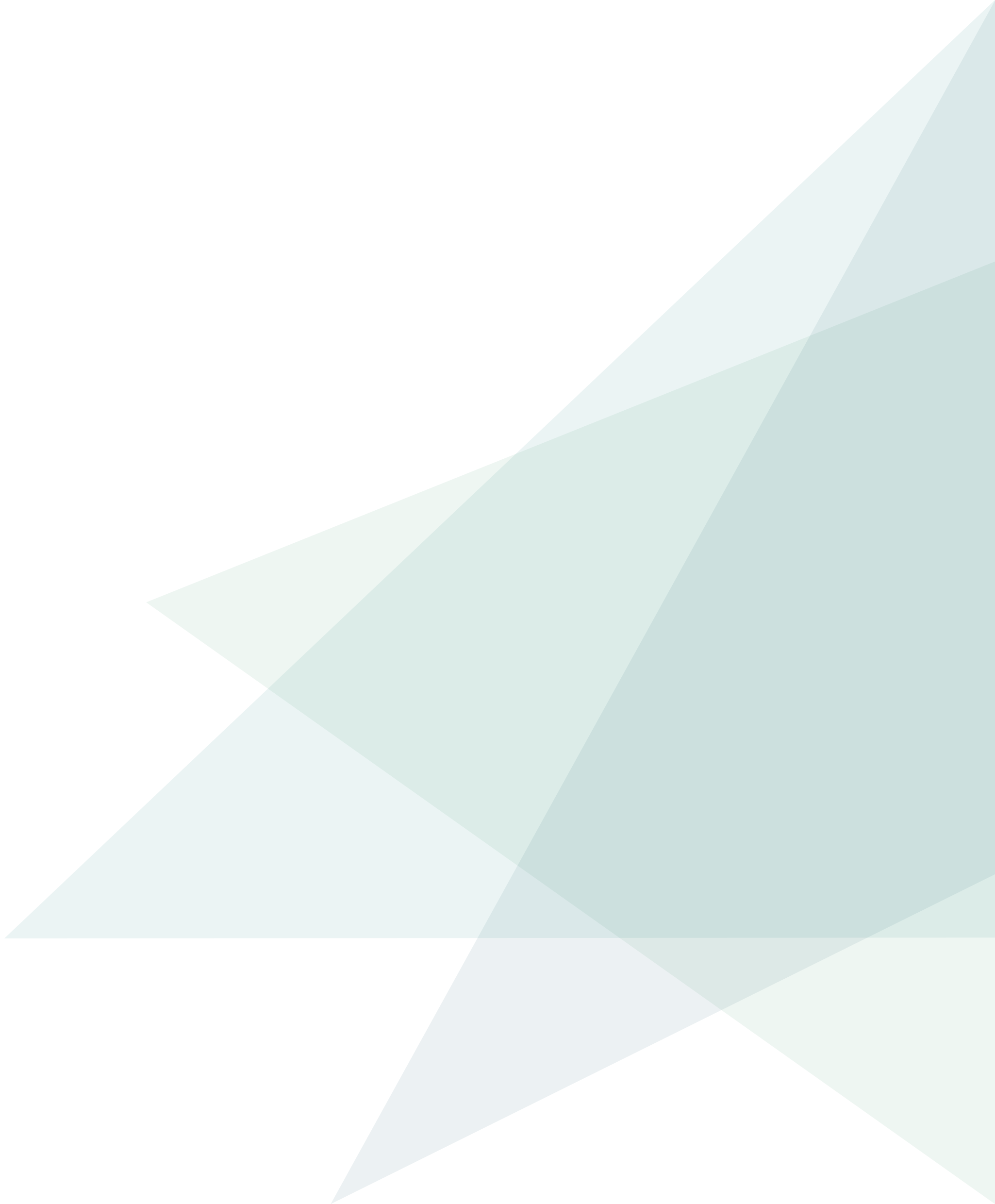 Digitalizace a elektronické bankovnictví
Tisková konference 28. 07. 2020
Tomáš Hládek / poradce ČBA pro platební styk a digitalizaci
Jana Hamanová / ředitelka výzkumné agentury SC&C
Metodologie
CAWI výzkum 
Termín sběru dat 22. května – 8. června 2020
Počet respondentů 1010 s přístupem k internetu (věk 18 – 79 let)
Využívaná terminologie

Elektronické bankovnictví / e-banking => bankovnictví, na které přistupujete jakoukoli online cestou (webové stránky banky i mobilní aplikace)

Bankovní mobilní aplikace / mobilní bankovnictví => aplikace stažena do mobilního telefonu či tabletu

Internetové bankovnictví => bankovnictví, na které přistupujete přes webovou stránku banky zejména z PC, ale lze samozřejmě i z mobilního telefonu či tabletu
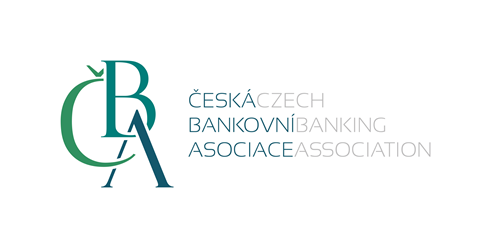 Digitalizace
Češi bankám v oblasti financí věří čím dál více. Své finance by nesvěřili jen tak někomu
Více konzervativní  je nejstarší generace, lidé s nižším vzděláním a lidé z malých obcí.
Půjčování peněz mimo banku je představitelné pro 20 % mladých a pouze pro 3 % seniorů.
Platební služby by nejmladší generace svěřila někomu jinému než bance 4x častěji než senioři.
Možnost více odpovědí, součet kategorií je > 100 %
5
Které finanční služby konkrétně byste svěřil někomu jinému než bance? / N = 1010
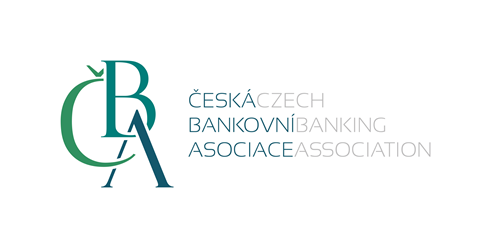 Digitalizace
Banka pokryje veškeré potřeby související s financemi
Možnost více odpovědí, součet kategorií je > 100 %
6
Proč byste je nesvěřili někomu jinému než bance? / N = 606
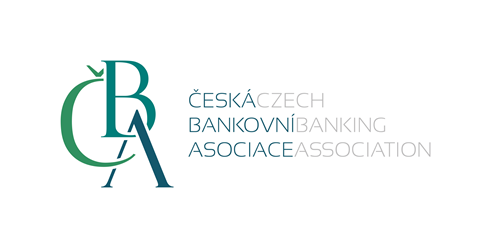 Digitalizace
Nahradí e-bankovnictví běžné poradce?


Podobně jako v roce 2019  je nahrazení člověka počítačem pro dvě třetiny Čechů pravděpodobné, naopak desetina to naprosto vylučuje.
Názor, že počítač plně nahradí člověka je spíše výsada mužů. 
Bariérou pro „komunikaci“ se strojem je především fakt, že bankéř dokáže ihned poradit a vysvětlit nejasnosti (67 %) a skutečnost, že osobní kontakt je zkrátka důležitý (44 %).
7
Může podle Vás elektronické bankovnictví kompletně nahradit bankéře na pobočkách bank? / N = 540
Elektronické bankovnictví
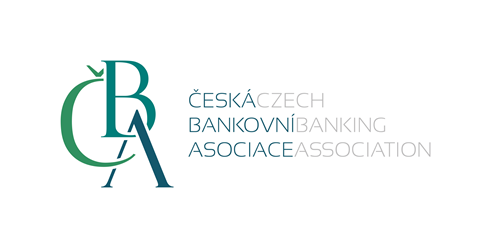 Přístup k 
e-bankovnictví
Přístup k elektronickému bankovnictví

Přístup přes webový portál banky přetrvává, mobilní aplikace však nabírá na oblibě. Mezi mladými ji využívá přes dvě třetiny z nich. 
Oproti roku 2019 došlo k dalšímu snížení podílu lidí, kteří e-bankovnictví nevyužívají. Bariéry souvisí s preferencí osobního kontaktu na pobočce (50 %) a strachu o bezpečnosti (26 %).
Možnost více odpovědí, součet kategorií je > 100 %
9
Pomocí jakého zařízení se přihlašujete k  elektronickému bankovnictví? (MULTIPLE)   / N = 1010
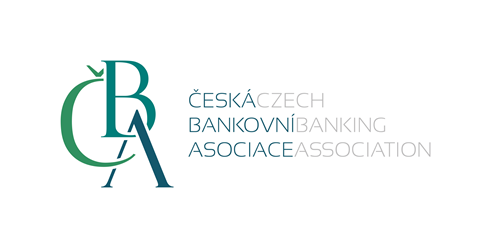 Mobilní aplikace
Přihlašování do mobilní banky

Otisk prstu		76 %
Snímání oka		12 %
Snímání tváře		10 %
Ověření hlasu		2 %
Obliba biometrie na úkor klasického formátu uživatelského jména a hesla  stále roste a především mezi mladými vzdělanými lidmi, kteří více sledují „trendy“, ji využívá necelých 60 %.
10
Jaké přihlašování do  bankovní mobilní aplikace preferujete?     / N = 574
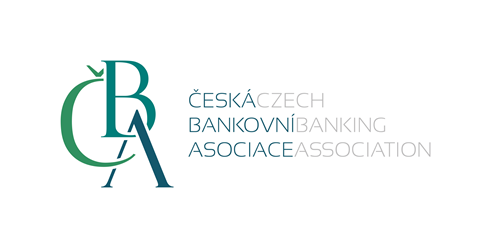 Mobilní aplikace
Strach o bezpečnosta zvyk v užívání www stránek jsou hlavními důvody, proč Češi nechtějí mobilní aplikace
Možnost více odpovědí, součet kategorií je > 100 %
11
Proč nevyužíváte bankovní mobilní aplikaci  / N = 414
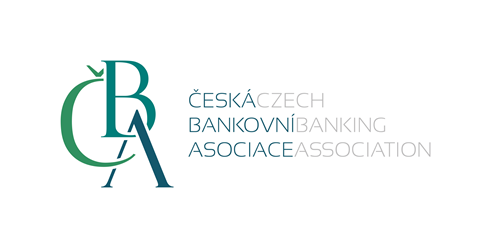 Mobilní aplikace
% souhlasu
Co by lidi přesvědčilo k využívání mobilní aplikace
Obdobně jako v minulém roce přes 50 % respondentů tvrdí, že je nic nepřesvědčí. 
Určitým motivátorem by však mohly být slevy na produkty či přístroje.
12
Co by se muselo stát, abyste začal/a používat bankovní mobilní aplikaci? / N = 414
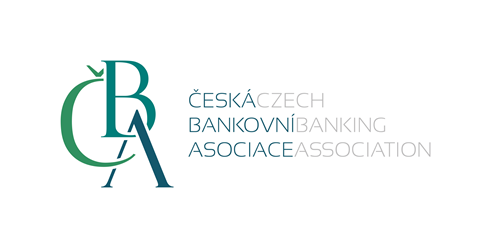 Výhody
e-bankovnictví
Počet bodů z celkových 10
Rychlý přehled, soukromía pohodlnost – hlavní výhody e-bankovnictví
Oproti roku 2019 jsou Češi obezřetnější, všechny položky zaznamenaly významný pokles ohodnocení.
bodová škála 0-10, 0 = Rozhodně NENÍ důležité, 10 = Rozhodně JE důležité
13
Jaké jsou podle Vás výhody elektronického bankovnictví? /  průměry na stupnici 0-10, 0 = rozhodně ne, 10 = rozhodně anoN = 962 /  574 (ti kteří využívají webový prohlížeč /aplikaci)
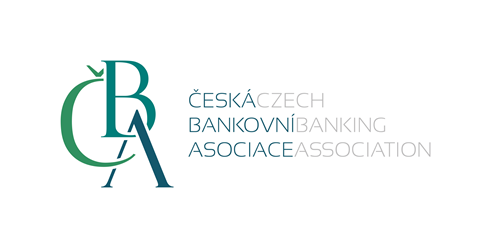 Nevýhody 
e-bankovnictví
Češi jsou zpravidla se svým e-bankovnictvím spokojeni
Možnost více odpovědí, součet kategorií je > 100 %
14
Co Vám na vašem internetovém bankovnictví (tj. www stránka) vaší hlavní banky NEvyhovuje?
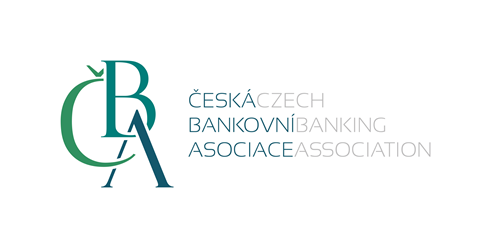 Frekvence využívání 
e-bankovnictví
Frekvence používání e-bankovnictví
Jak často využíváte elektronické bankovnictví s přístupem přes webový prohlížeč / mobilní aplikaci?  / N = 954/566 – pouze validní odpovědi
15
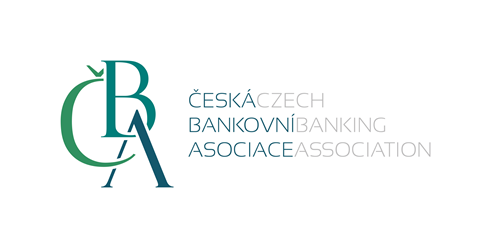 Důležitost atributů
Počet bodů z celkových 10
Při využívání e-bankovnictví je pro Čechy důležitá jednoduchost ovládaní, přehlednost a zabezpečení
bodová škála 0-10, 0 = Rozhodně NENÍ důležité, 10 = Rozhodně JE důležité
16
Co je pro vás u internetového bankovnictví z hlediska fungování důležité  / N = 968 /  574 (ti kteří využívají webový prohlížeč /aplikaci a uvedli validní odpověď  (Ohodnoťte na škále 0-10, 0 = Rozhodně NE, 10 = Rozhodně ANO)
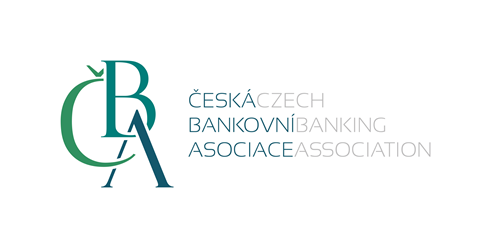 Úkony v
e-bankovnictví
Využívání e-bankovnictví: přes web se realizují „náročnější“ úkony
17
Rozřaďte, jaké úkony děláte častěji přes mobilní aplikaci či internetové bankovnictví i? / N = 540
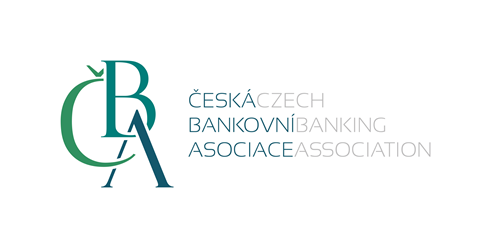 Možnosti 
e-bankovnictví
Čerpat služby státu a nakupovat zboží se slevou jsou možnosti, které by Češi v e-bankovnictví uvítali
18
Které z následujících možností byste ve svém e-bankovnictví uvítali?
COVID
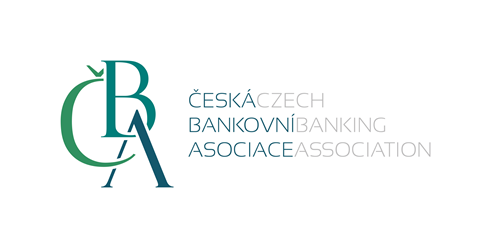 COVID-19
Řešení problémů s bankou přímou komunikací během epidemie

Řešil/a jste s bankou v průběhu března až května něco, co potřebovalo přímou komunikaci  / N = 1010
Co jste řešil?? / N = 140 (ti, kteří něco řešili)
20
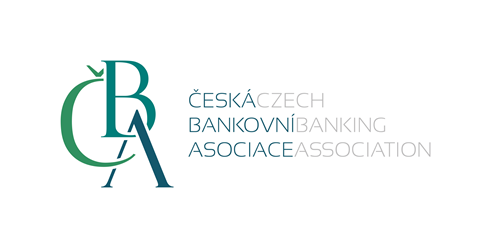 COVID-19
I během pandemie Češi často zavítali na pobočku
Pro vyřešení daného problému lidé nejčastěji došli osobně na pobočku a nebo se snažili dovolat přes call centra. 
Osobní kontakt využili především lidé ve věku 50-64 let (80 % z nich), mladší volili spíše telefonickou nebo emailovou komunikaci.
Vyřešení problému pak většinou (77 %) proběhlo bez problému.
Jakým způsobem jste byl/a s bankou v kontaktu? / N = 140 (ti, kteří něco řešili)
21
Děkujeme za pozornost!
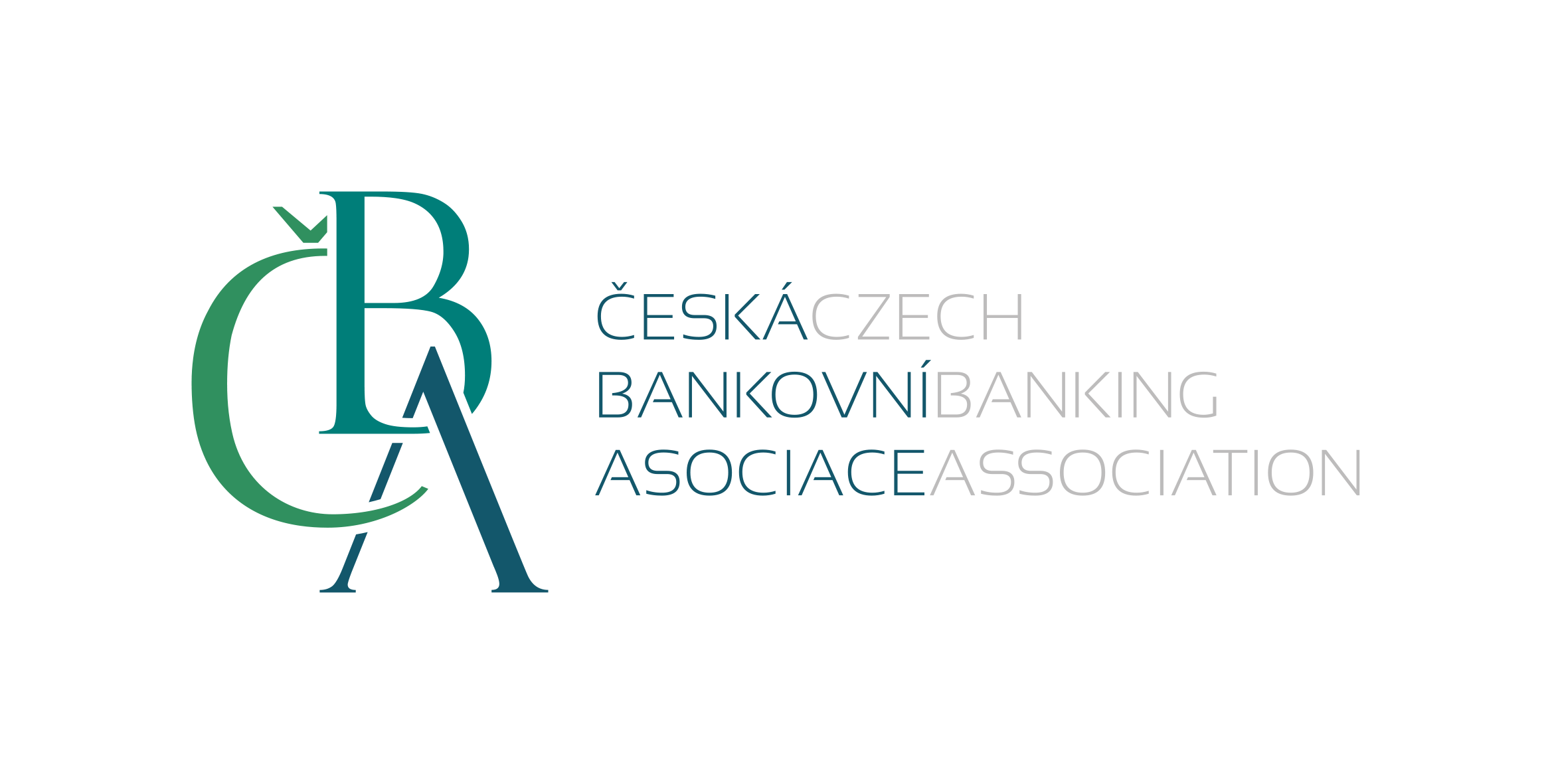 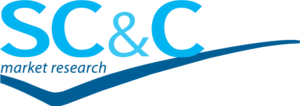 22